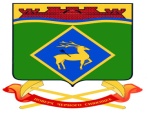 Проект бюджета Литвиновского
сельского поселения на 2025 год и на плановый период 2026 и 2027 годов
Бюджет для
 граждан
Администрация Литвиновского сельского поселения
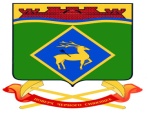 ЧТО ТАКОЕ БЮДЖЕТ ?








				Если расходы бюджета превышают доходы, то бюджет
				формируется с дефицитом. При дефицитном бюджете
				растет долг и (или) снижаются остатки. Превышение
				доходов над расходами образует профицит. При
				профицитном бюджете снижается долг и (или) растут
				остатки.
				Сбалансированность бюджета по доходам и расходам –
				основополагающее требование, предъявляемое к 				                      органам, составляющим и утверждающим бюджет.
БЮДЖЕТ
ДОХОДЫ  БЮДЖЕТА
РАСХОДЫ БЮДЖЕТА
Форма образования расходования денежных средств
Поступающие в бюджет денежные средства
Выплачиваемые из бюджета денежные средства
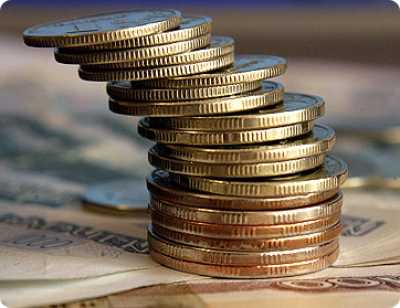 Администрация Литвиновского сельского поселения
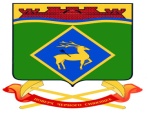 Какие этапы проходит проект бюджета?
Администрация Литвиновского сельского поселения
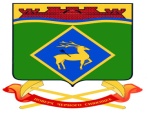 Формирование показателей местного бюджета осуществлялось на основе прогноза социально-экономического развития Литвиновского сельского поселения на 2025-2027 годы с учетом уровня инфляции в 2025 году – 4,0 %, в 2025 – 4%, в 2026 – 4%
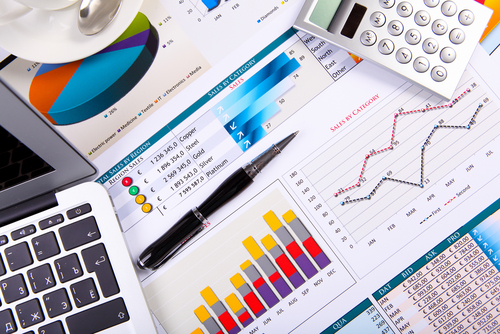 Администрация Литвиновского сельского поселения
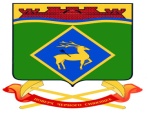 Администрация Литвиновского сельского поселения
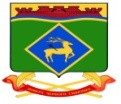 Наращивание темпов роста собственных (налоговых и неналоговых) доходов
Администрация Литвиновского сельского поселения
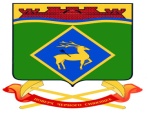 Основные параметры местного бюджета на 2025год
Доходы бюджета                                   22 050,3тыс. рублей
Расходы бюджета                                 22 050,3тыс. рублей
Налог на доходы физических лиц
1173,1
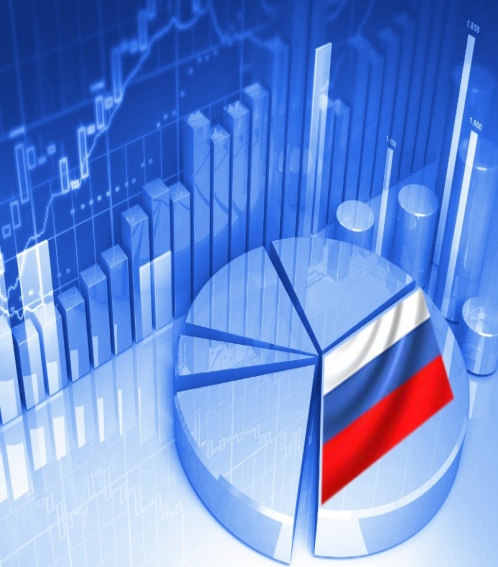 Общегосударственные вопросы
9088,1
Налоги на совокупный доход  650,0
Национальная оборона 160,3
Налоги на имущество 6543,6
Национальная безопасность и правоохранительная деятельность 65,4
Государственная пошлина 16,6
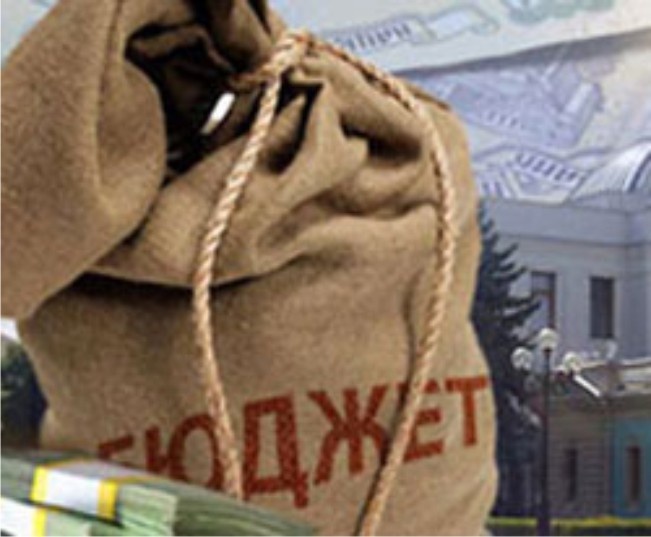 Дорожное  хозяйство 0,0
Доходы от использования имущества, находящегося в государственной и муниципальной собственности 157,5
Национальная экономика 650,0
Жилищно-коммунальное хозяйство  2146,3
Образование  30,0
Штрафы, санкции, возмещение ущерба 
51,0
Культура  9577,9
Пенсионное обеспечение  
214,8
Массовый спорт 
17,5
Безвозмездные поступления 
13458,5
Администрация Литвиновского сельского поселения
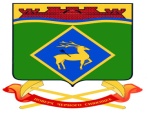 Межбюджетные трансферты – основной вид безвозмездных перечислений
Межбюджетные трансферты – денежные средства, перечисляемые из одного бюджета бюджетной системы Российской Федерации
Виды межбюджетных трансфертов
Определение
Аналогия в семейном бюджете
Дотации (от лат. «Dotatio» –
дар, пожертвование)
Предоставляются без определения конкретной цели их использования (финансовая помощь)
Вы даете своему ребенку
«карманные деньги»
Субвенции (от лат.
«Subvenire» – приходить на
помощь)
и иные межбюджетные
трансферты
Предоставляются на
Финансирование «переданных» другим
публично-правовым
образованиям полномочий
Вы даете своему ребенку
деньги и посылаете его в магазин купить
продукты (по списку)
Субсидии (от лат.
«Subsidium» – поддержка)
Предоставляются на
условиях долевого
софинансирования
расходов других
бюджетов
Вы «добавляете» денег для
того, чтобы ваш ребенок купил себе новый телефон (а остальные он накопил сам)
Администрация Литвиновского сельского поселения
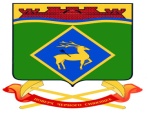 Расходы местного бюджета , формируемые в рамках муниципальных программ Литвиновского сельского поселения, и непрограммные расходы
2027год
2025
год
2026
год
- расходы бюджета, формируемые в рамках муниципальных программ Литвиновского сельского поселения
- непрограммные расходы
Администрация Литвиновского сельского поселения
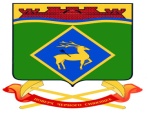 Объем бюджетных ассигнований на реализацию программ 
в 2025 – 2027 годах
61.7 %
Администрация ЛИТВИНОВСКОГО сельского поселения
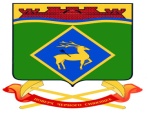 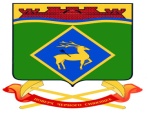 Расходы местного бюджета в 2025 году
Администрация Литвиновского сельского поселения
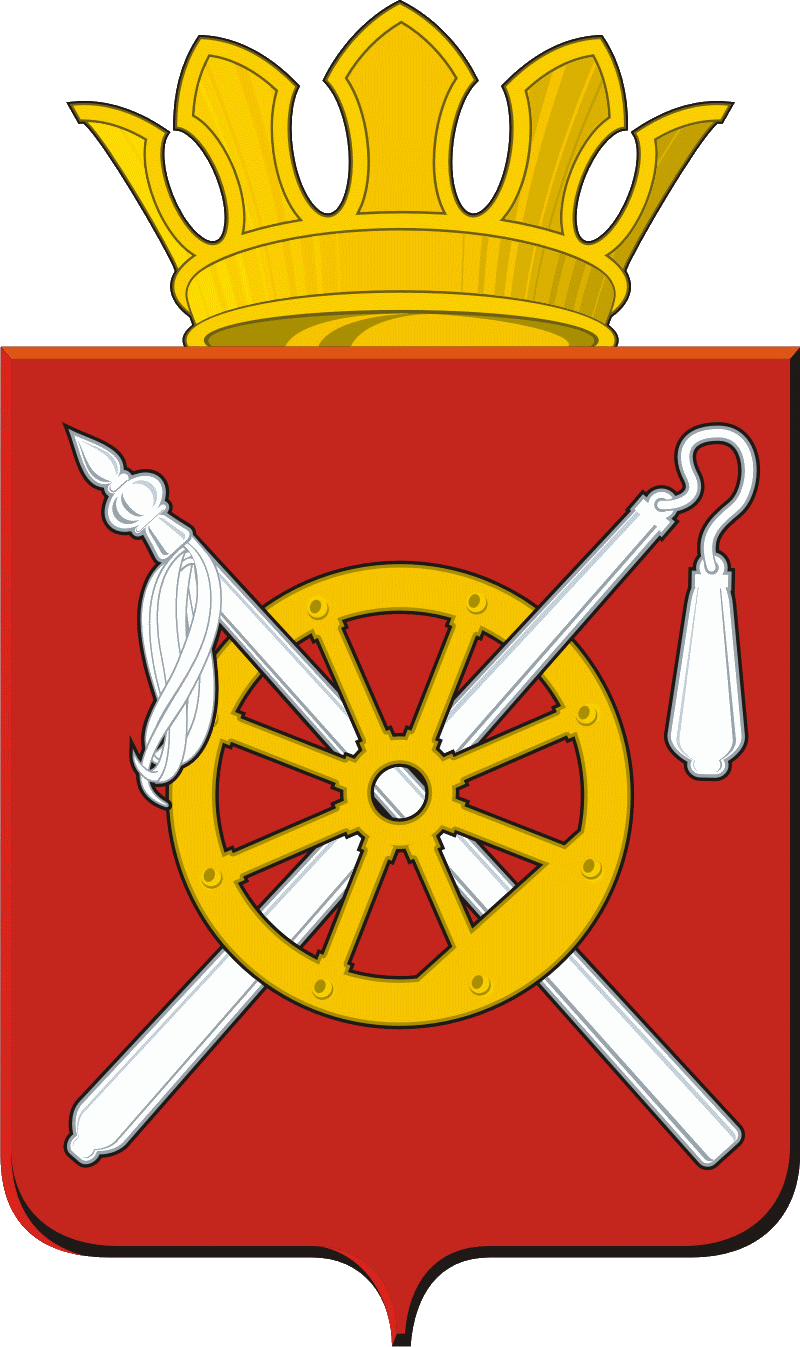 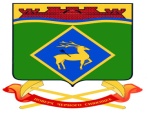 Структура собственных доходов  местного бюджета в 2025 году
Администрация Литвиновского сельского поселения
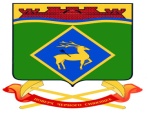 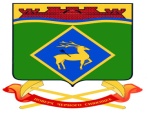 Муниципальная программа «Развитие культуры» общий объем расходов
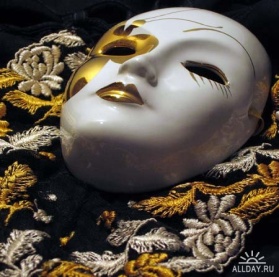 Администрация Литвиновского сельского поселения
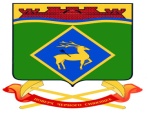 Развитие физической культуры и спорта
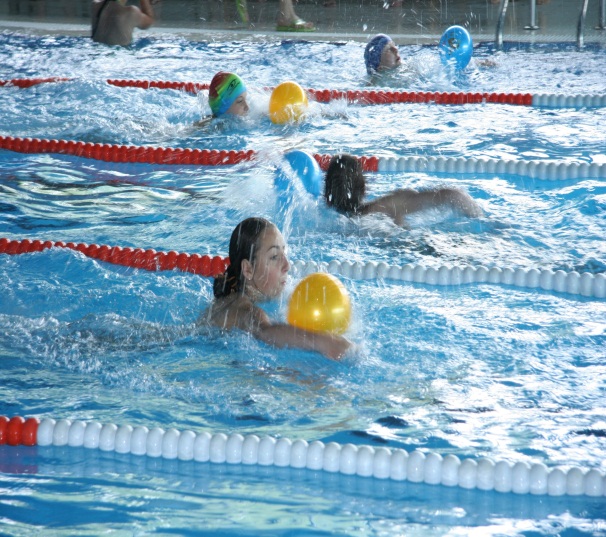 Администрация Литвиновского сельского поселения
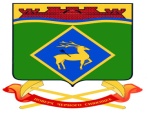 Муниципальная политика
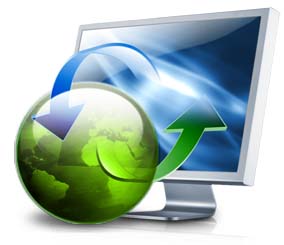 Администрация Литвиновского сельского поселения
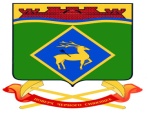 Программа «Управление муниципальным имуществом»
Администрация Литвиновского сельского поселения
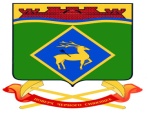 Муниципальная программа «Защита населения и территории от чрезвычайных ситуаций, обеспечение пожарной безопасности»
Администрация Литвиновского сельского поселения
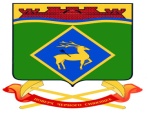 Муниципальная программа «Развитие транспортной системы»
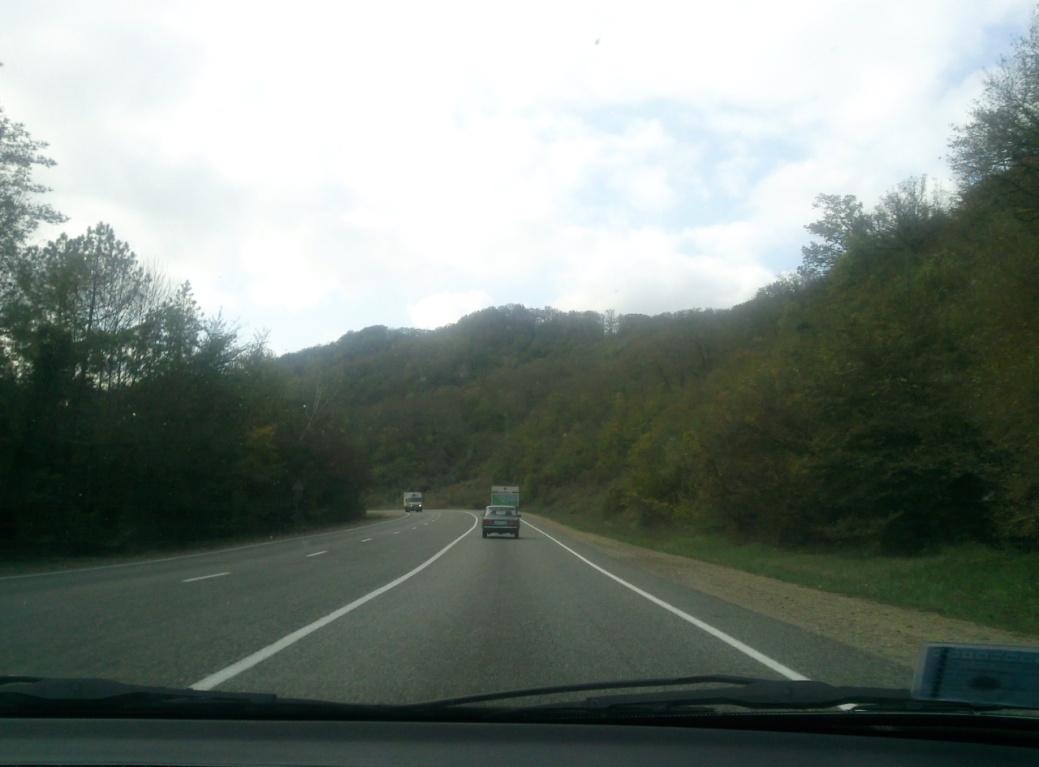 Администрация Литвиновского сельского поселения
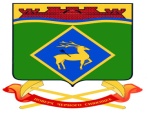 Муниципальная программа «Управление муниципальными финансами и создание условий для эффективного управления 
муниципальными финансами»
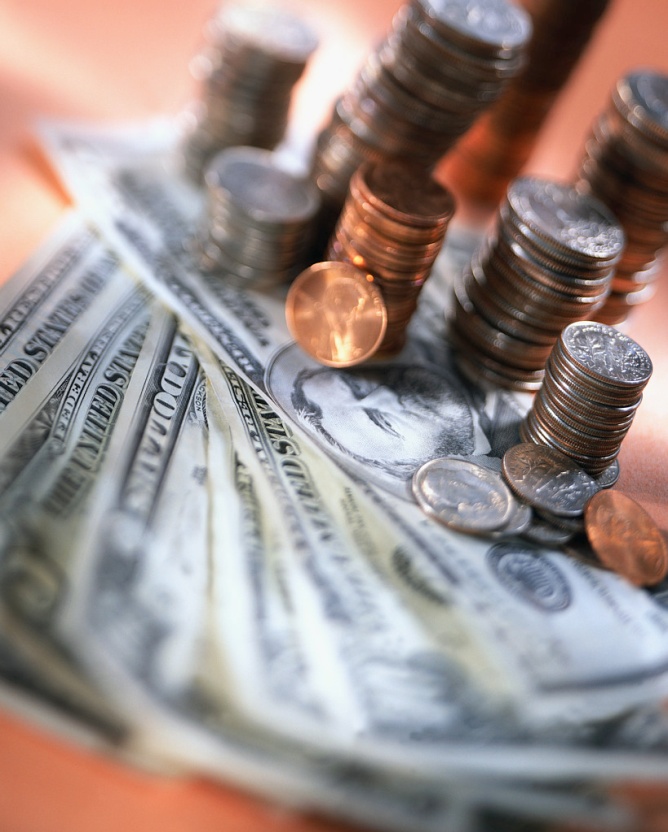 Администрация Литвиновского сельского поселения
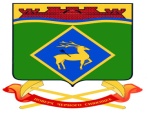 Муниципальная программа «Формирование комфортной городской среды на территории Литвиновского сельского поселения»
2025год
2026 год
1878,9тыс. рублей
649,8
тыс. рублей
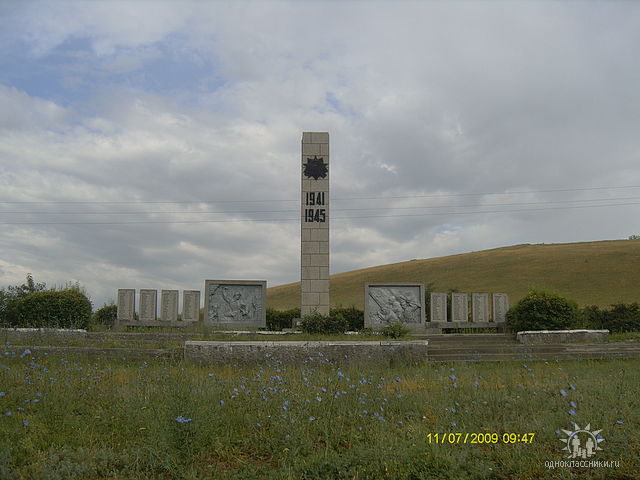 2027 год
1685,8
тыс. рублей
Администрация Литвиновскогосельского поселения
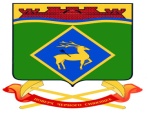 Муниципальная программа 
«Энергоэффективность и развитие энергетики»
2025 год 
145,0 тыс. рублей
2026год
60,0тыс. рублей
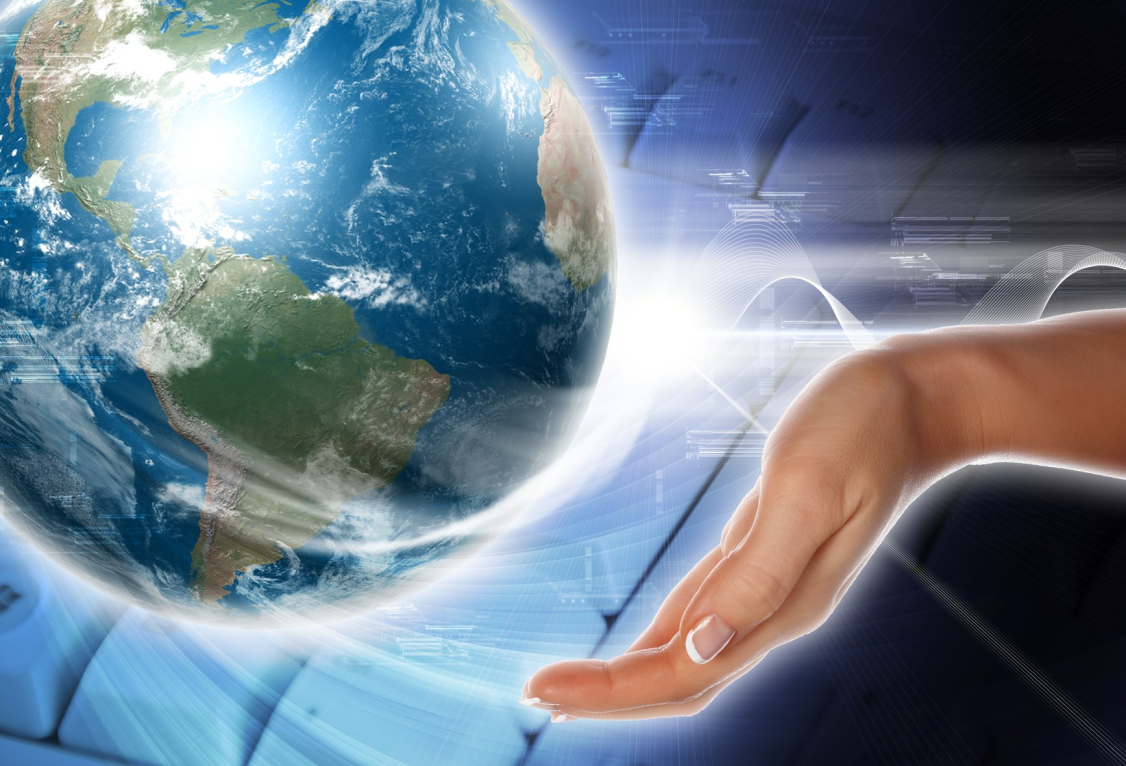 2027год
60,0тыс. рублей
Администрация Литвиновскогосельского поселения
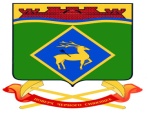 Муниципальная программа 
«Территориальное планирование и развитие территории»
2025 год 
600,0 тыс. рублей
2026год
0,0тыс. рублей
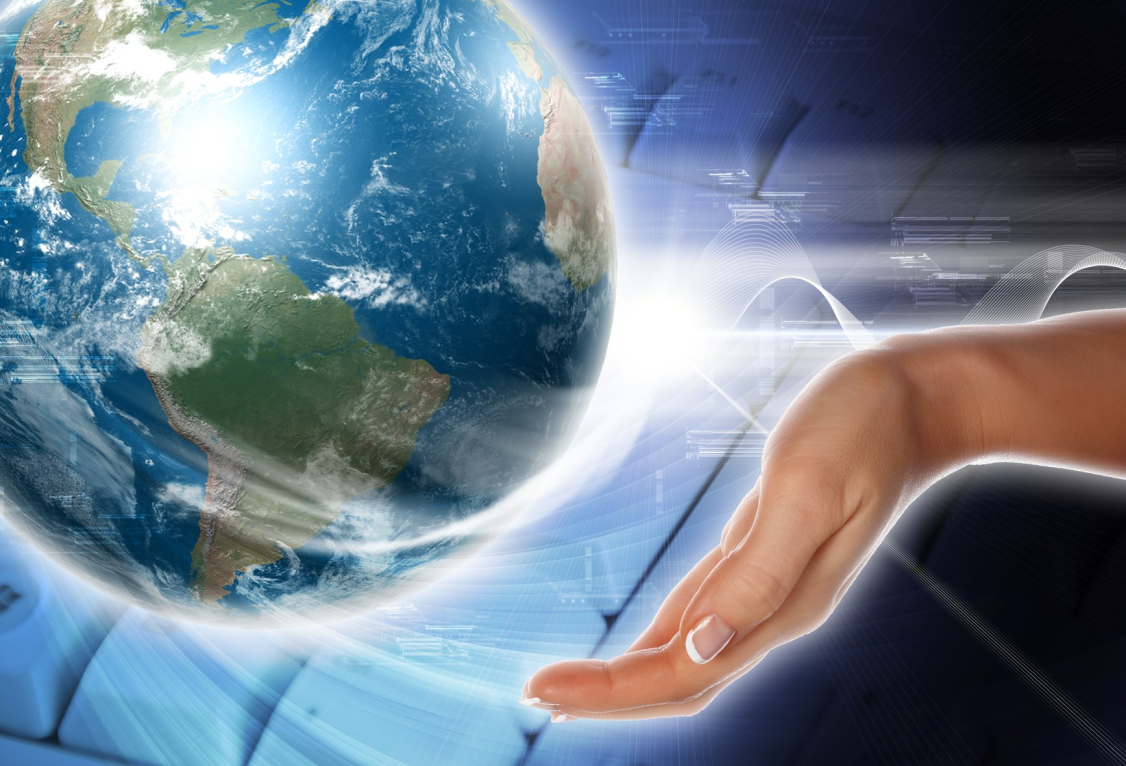 2027год
0,0тыс. рублей
Администрация Литвиновского сельского поселения
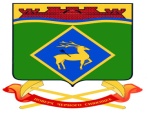 «Бюджет для граждан» 
подготовлен сектором экономики и финансов
администрации Литвиновского сельского поселения

Администрация Литвиновского сельского поселения находится по адресу:
С. Литвиновка Ростовской области, Белокалитвинского района ул. Садоваяд.2. Телефон 886361189 электронная почта sp04046@donpac.ru

Информацию о бюджете можно получить на официальном сайте Администрации Литвиновского сельского поселения по адресу: http://litvinovadm.ru/